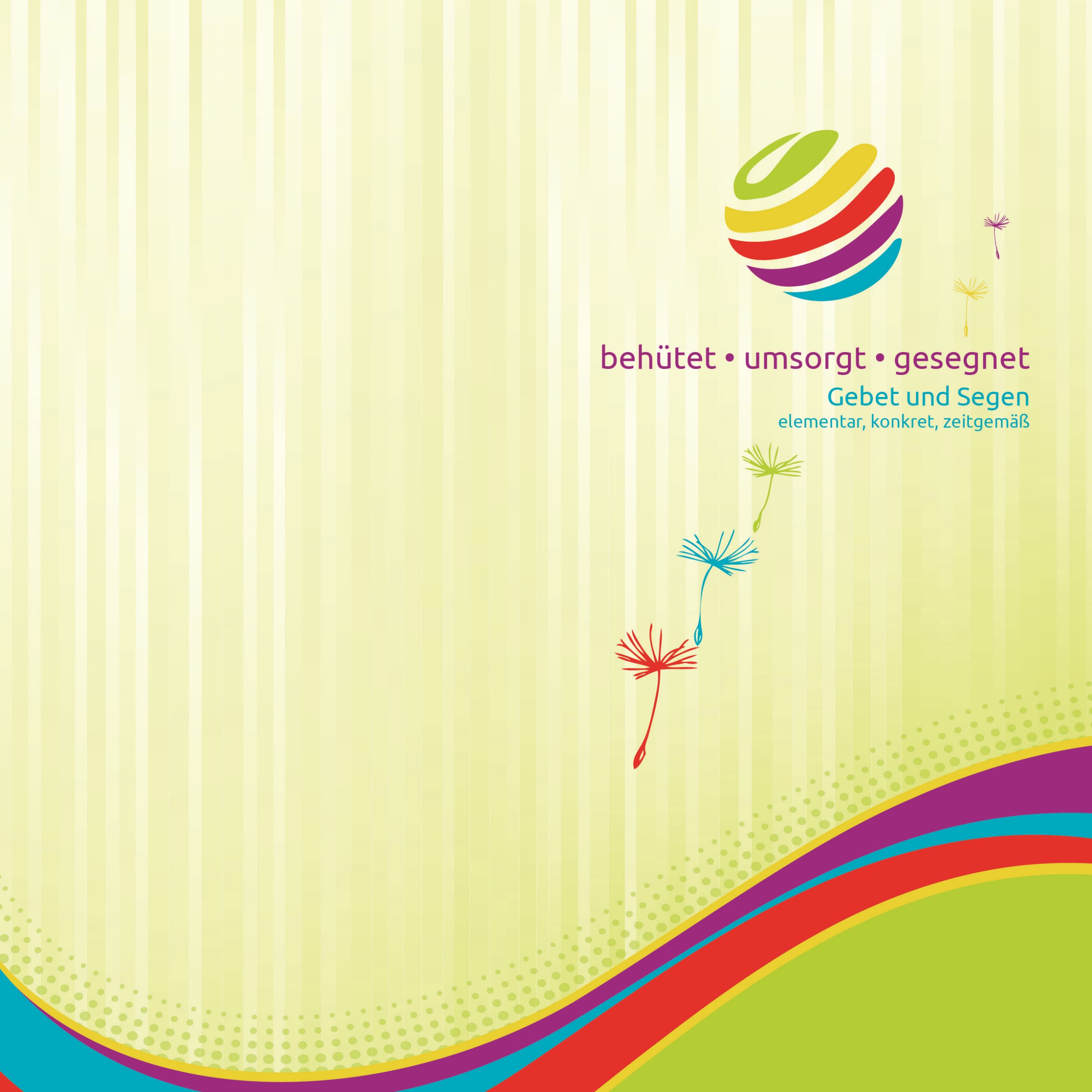 Themen und Termine19.2., 19.30 Uhr:Der Herr ist mein Hirte: Zu wem bete ich?26.2., 19.30 Uhr:Mir wird nichts mangeln: Wofür bete ich?5.3., 19.30 Uhr:Im finsteren Tal: Wie ich in schweren Zeiten beten kann?12.3., 19.30 Uhr:Du bereitest vor mir einen Tisch: Warum kann ich feiern?19.3., 19.30 Uhr:Gutes und Barmherzigkeit werden mir folgen: Ich gehe im Segen.Platz für eigene Angaben:Veranstaltungsort, Kosten, Anmeldung, …
Herzliche Einladung zum Gemeindekurs
19.2. bis 19.3.2019,jeweils Dienstag, 19.30 Uhr Evang. Gemeindezentrum Bethausen
VeranstalterLogo
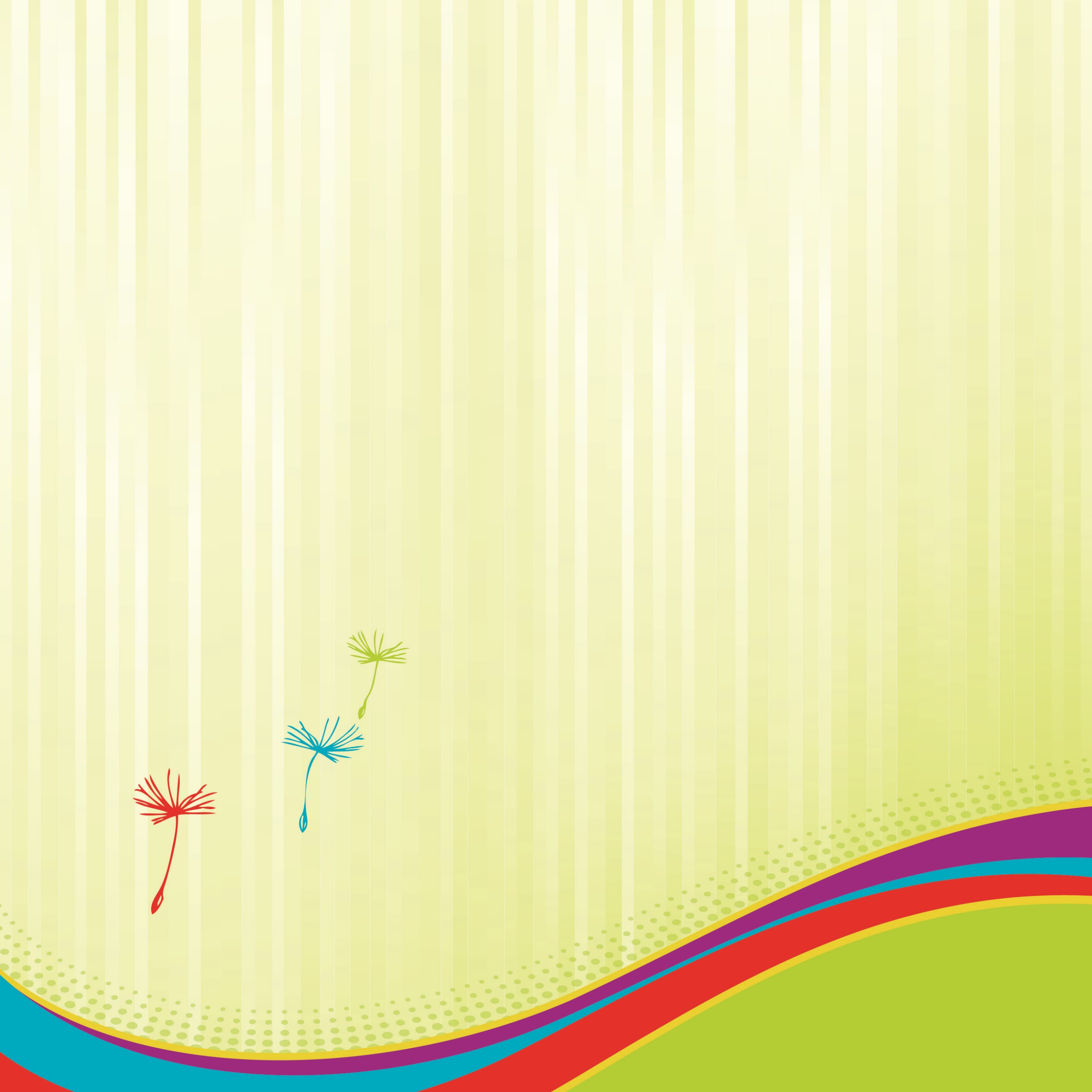 Mit Gott in Kontakt kommenVielleicht hat es Sie schon immer einmal interessiert, mit Gott in Kontakt zu kommen und zu erfahren, wie man Gottes Segen im eigenen Leben erfahren kann. Dann sind Sie bei uns richtig. Wir laden Sie herzlich zu behütet • umsorgt • gesegnet -Gebet und Segen ein. Mit diesem Programm greifen wir Fragen zu Gebet und Segen auf: „Wer hört meine Gebete? Was kann ich beten? Was ist, wenn ich Gott dringend bräuchte, er mir aber unendlich fern scheint?“Auf der Suche nach Antworten nehmen wir immer wieder ganz elementare Lebensäußerungen des christlichen Glaubens in den Blick. Gemeinsam möchten wir uns mit Psalm 23 in seinen verschiedenen Aspekten und mit seiner enormen, spannungsvollen Dynamik beschäftigen und mit ausgewählten biblischen Texten Spuren eines biblischen Gebetsverständnisses nachzeichnen.
Begegnungen
Sie erwartet ein buntes Programm mit Impulsen, Gesprächen, Einspielern und der Möglichkeit, Beten in unterschiedlichen Formen auszuprobieren.



Platz für eigene Angaben
behütet. umsorgt. gesegnet. ist entwickelt von www.kircheunterwegs.dein Zusammenarbeit mit:
Evang. Oberkirchenrat StuttgartEvang. Missionsschule Unterweissach
Ansprechpartner